DEPARTAMENTO TECNICO COSTA NORTE. AGRIPAC S.A.
EVALUACION DE LA APLICACIÓN DE PROGRAMAS DE FERTILIZACION FOLIAR EN SOYA, SAN CARLOS 2012
GUSTAVO MACIAS C.
SUBGERENTE TECNICO COSTA NORTE
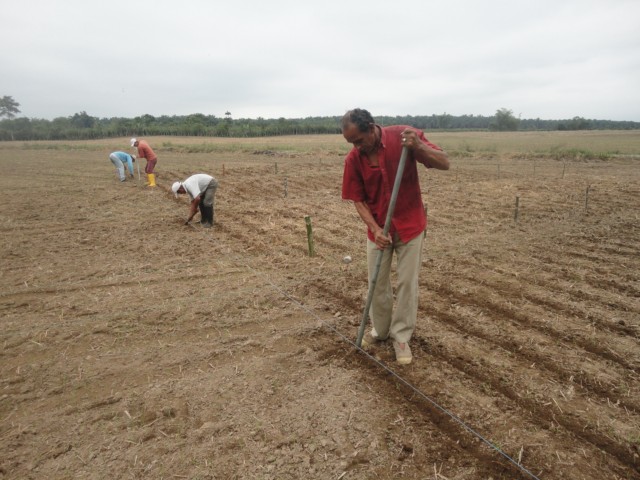 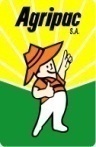 METALOSATOS - EVERGREEN
Cultivo de Soya, San Carlos, Los Ríos
Diseño de Bloques al Azar, 

8 tratamientos  por 4 repeticiones
APLICACIONES DE FERTILIZANTES FOLIARES:


     30 DIAS DESPUES DE LA SIEMBRA

-     58 DIAS DESPUES DE LA SIEMBRA
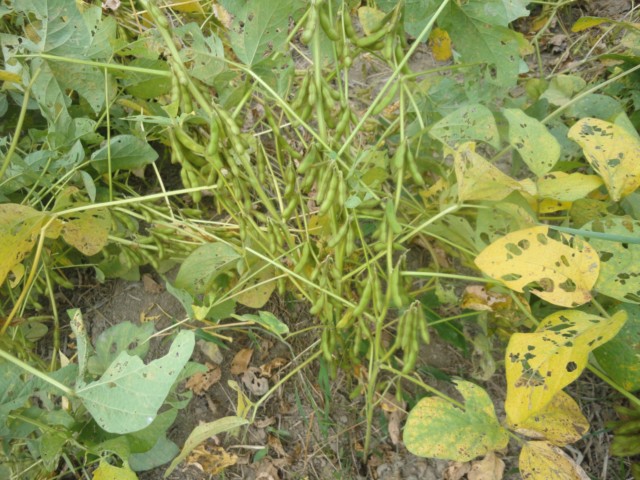 CV: 5,74
CV.  10,42
A
AB
AB
AB
RECOMENDACIÓN DE FOLIARES EN SOYA
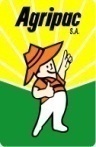 GRACIAS POR SU ATENCION